МДОУ «Детский сад №20 комбинированного вида»
ПРЕЗЕНТАЦИЯ
УЧРАЖДЕНИЯ





Саранск 2014
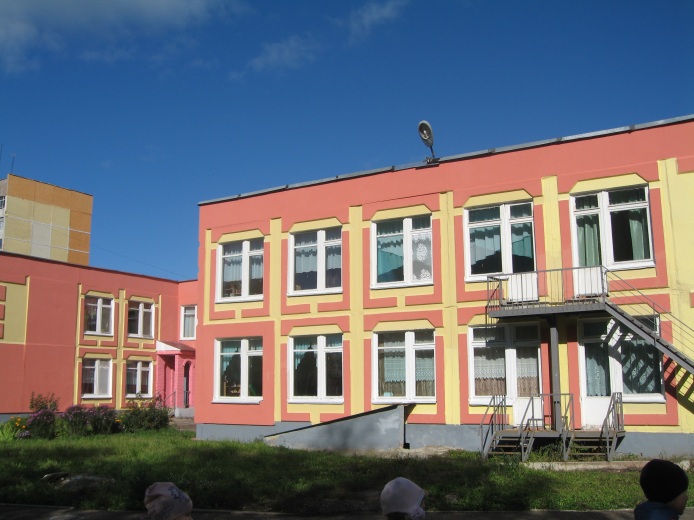 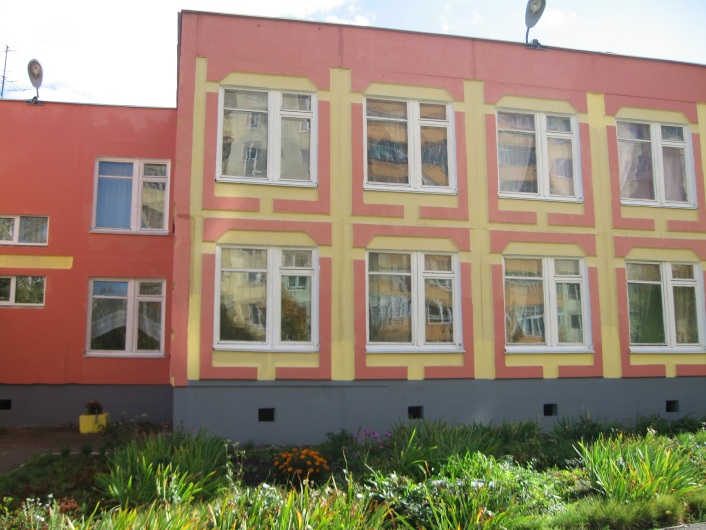 Кабинет заведующей
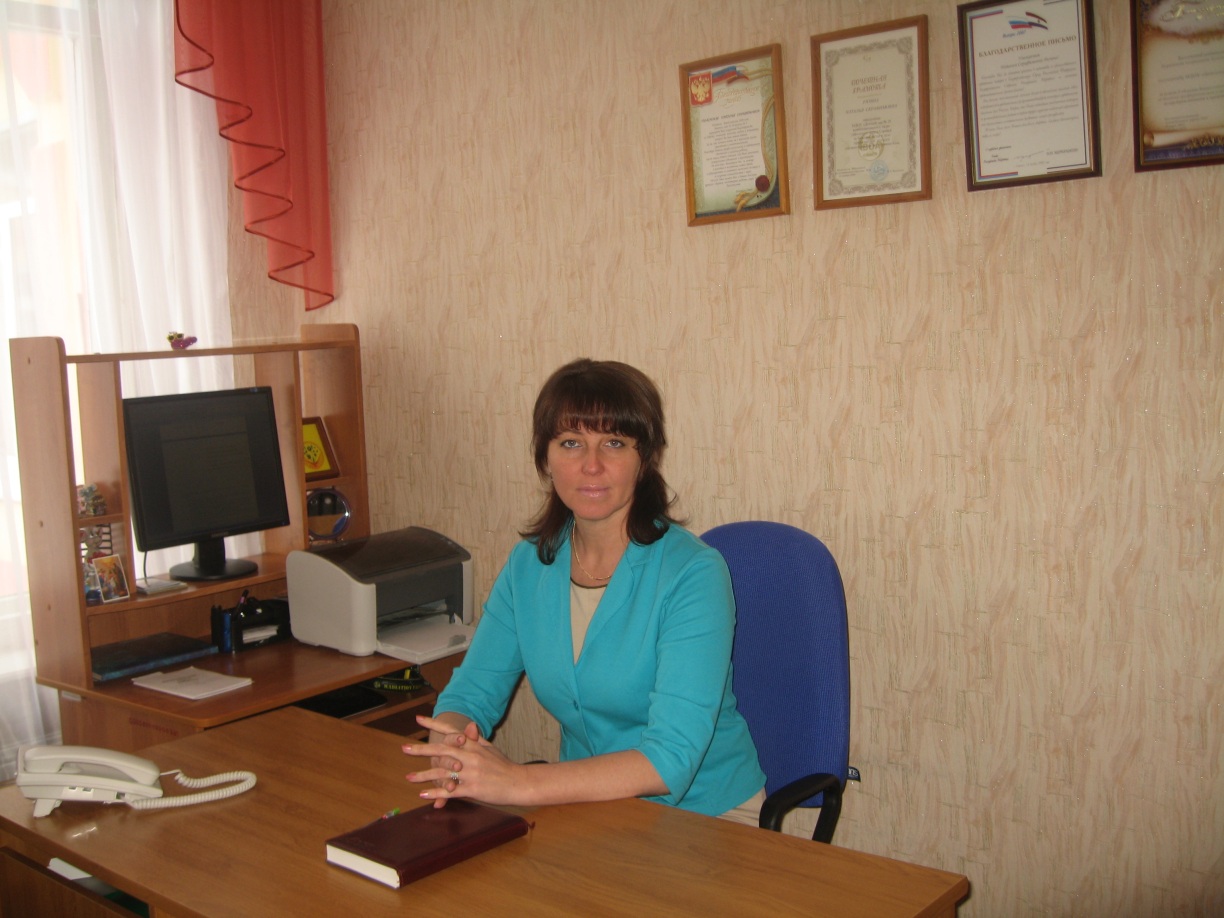 Методический кабинет
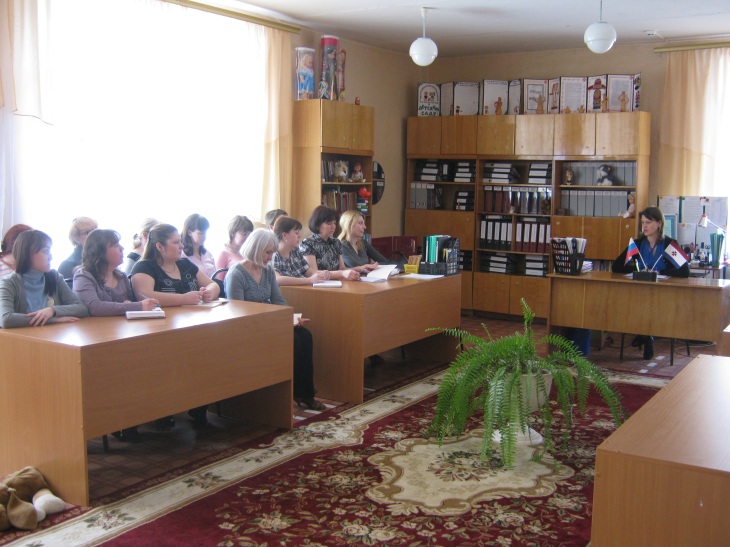 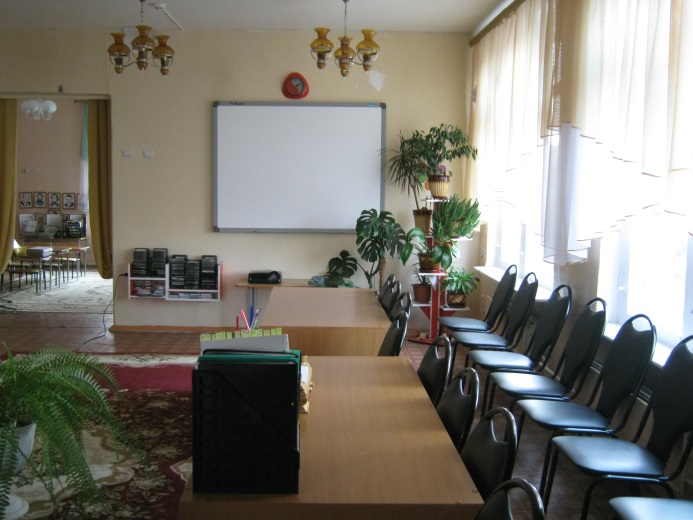 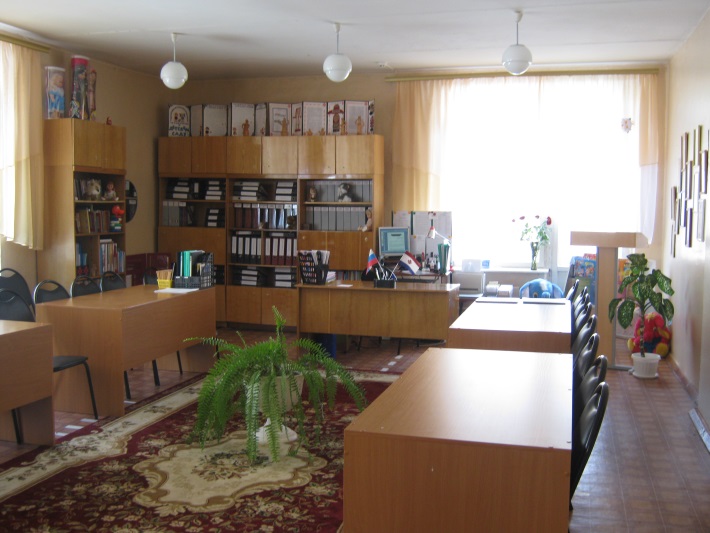 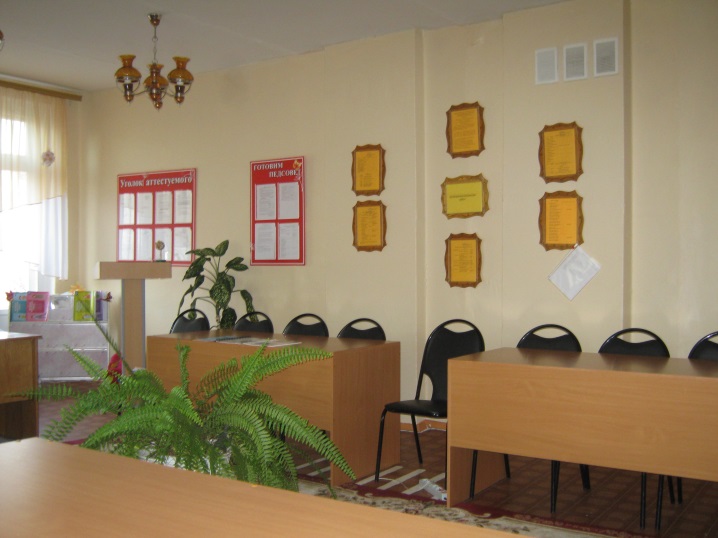 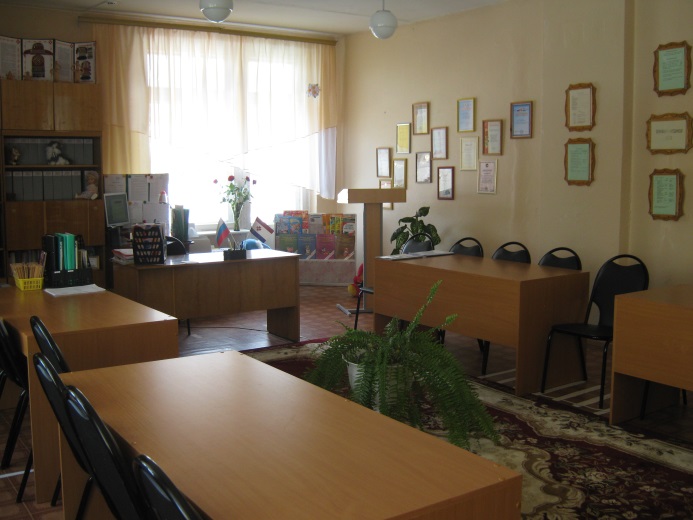 Музыкальный зал
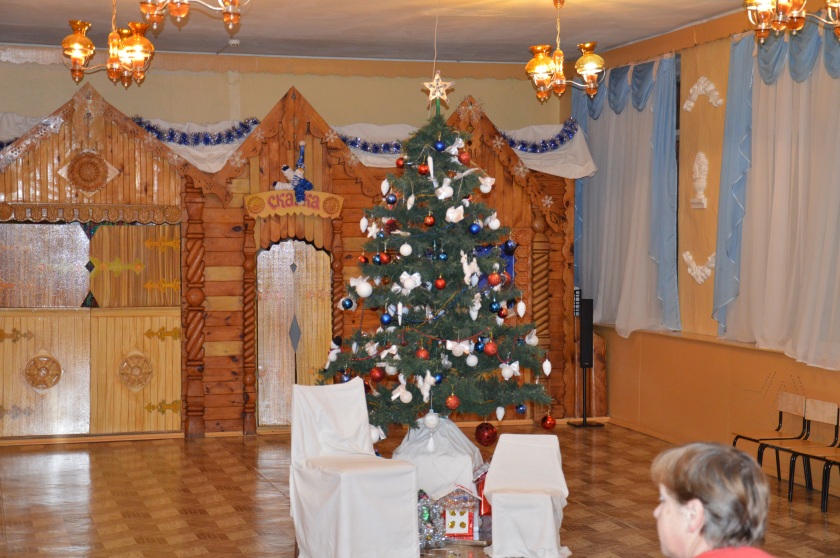 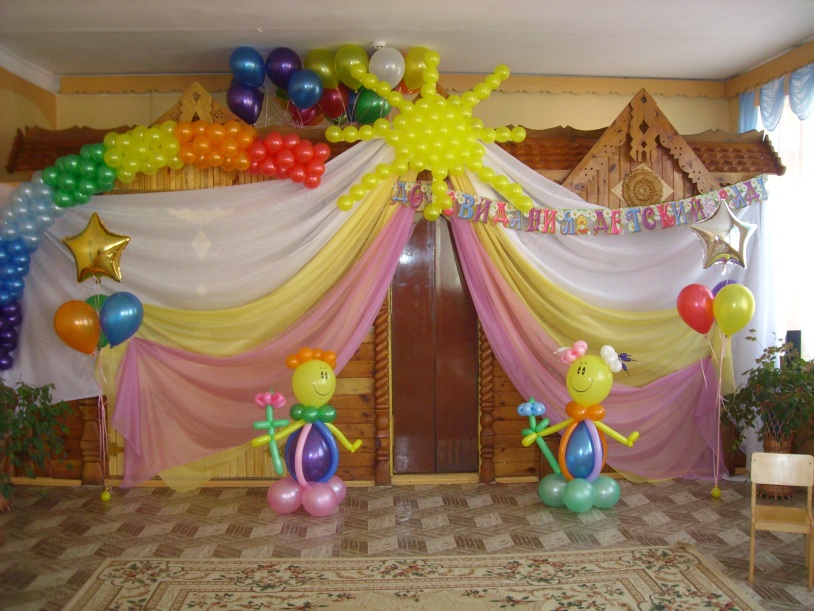 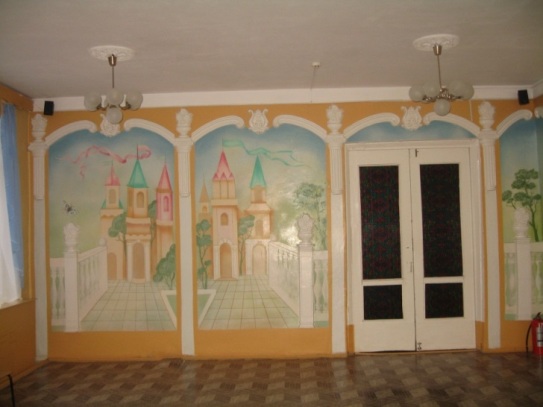 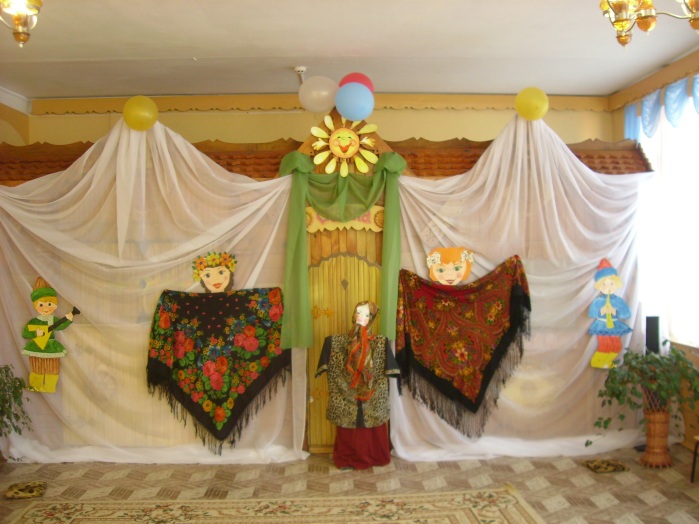 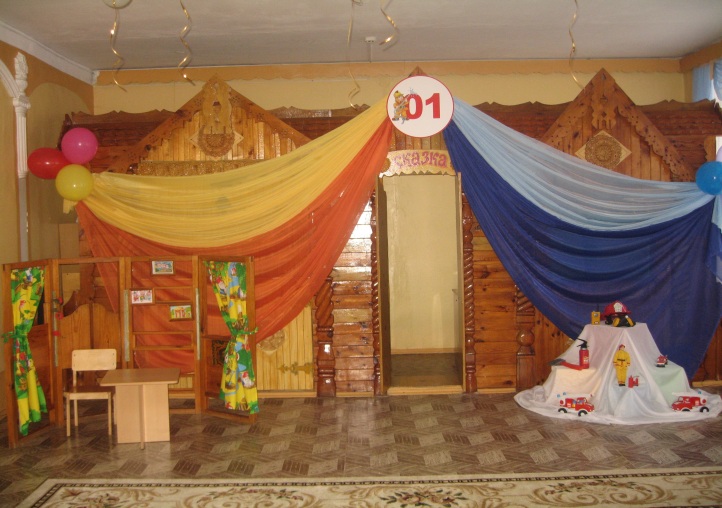 Физкультурный зал
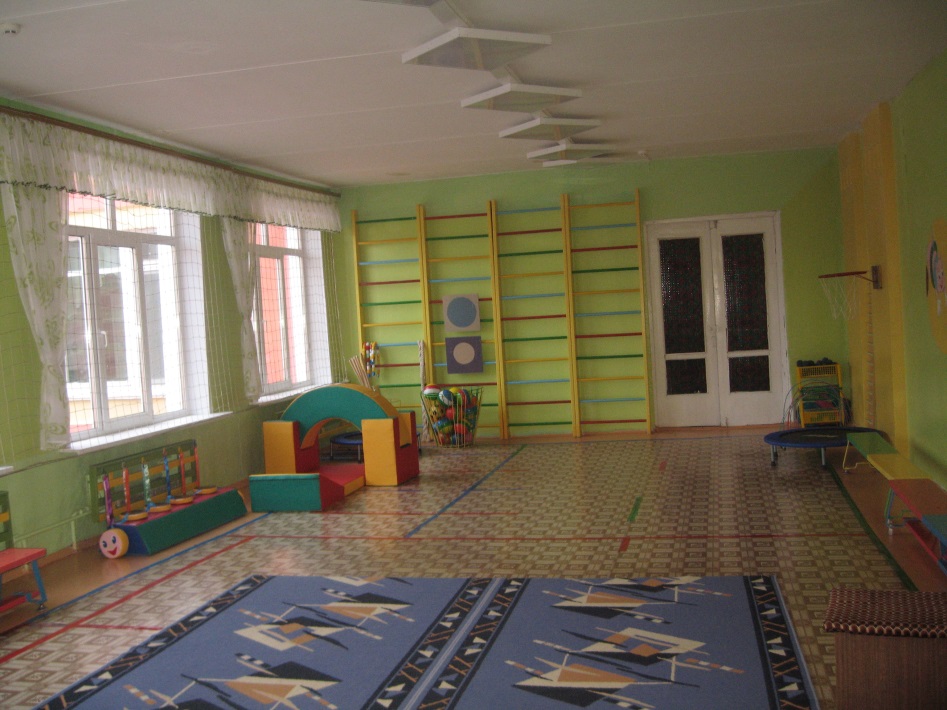 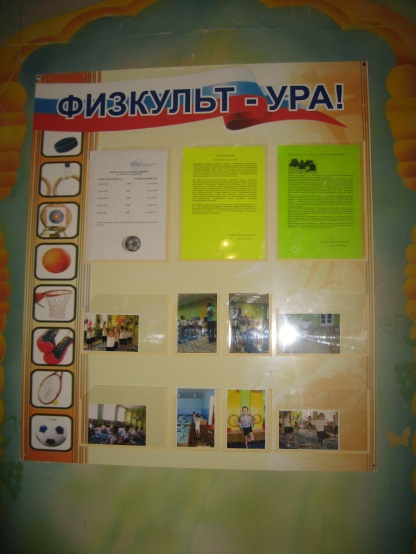 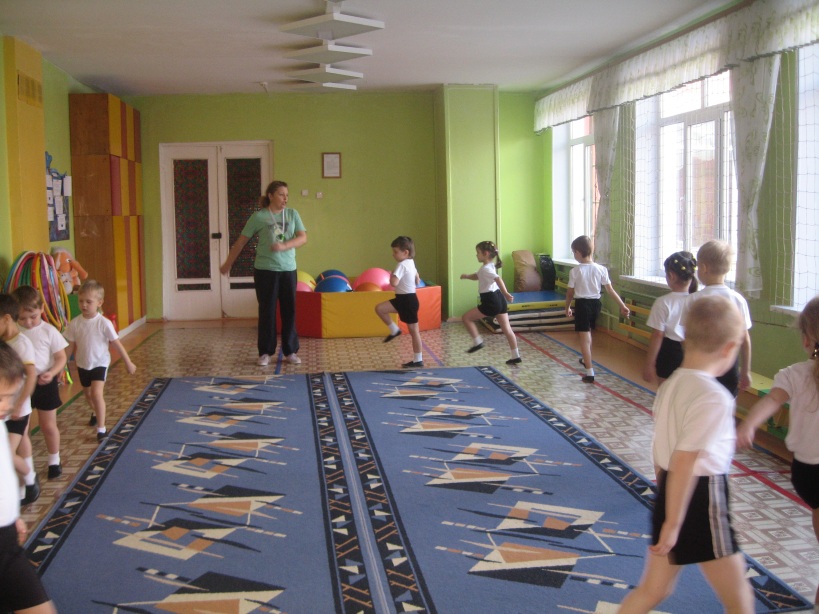 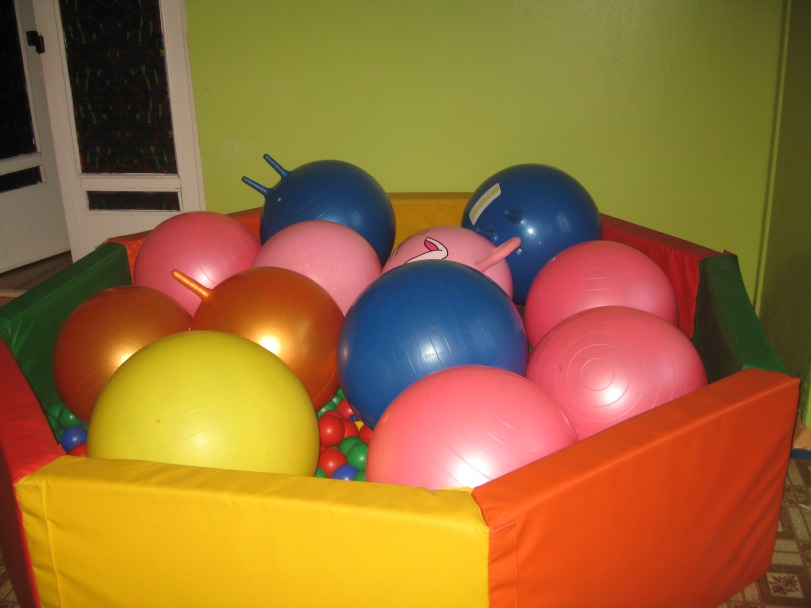 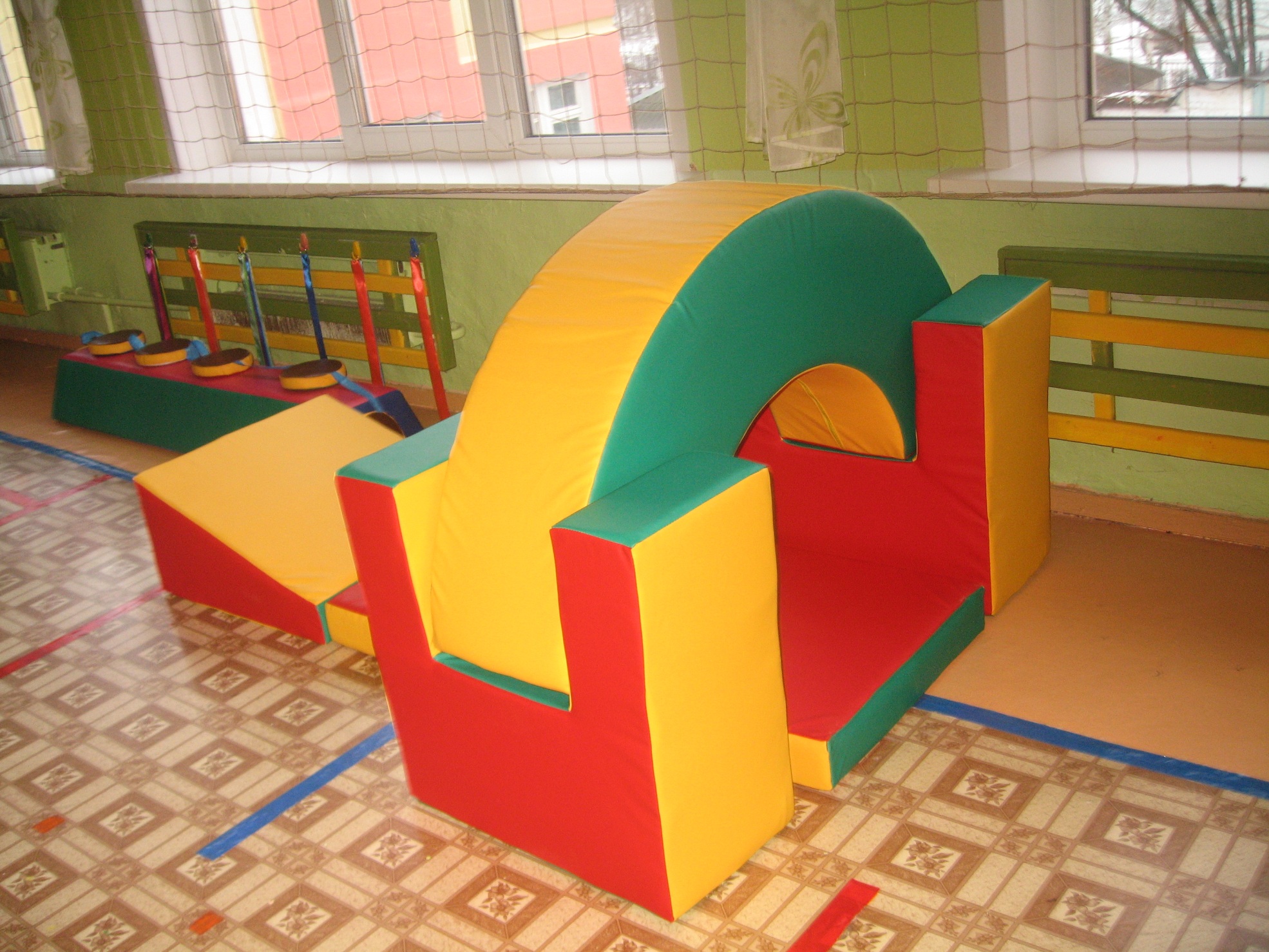 бассейн
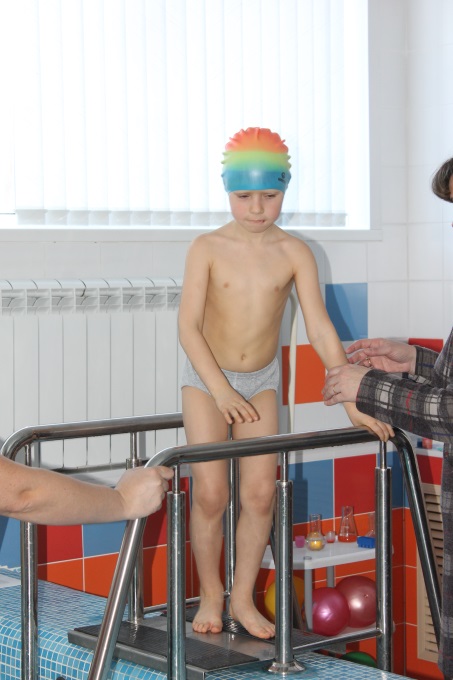 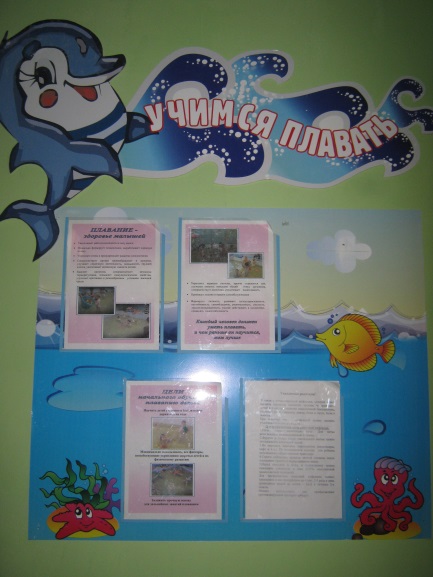 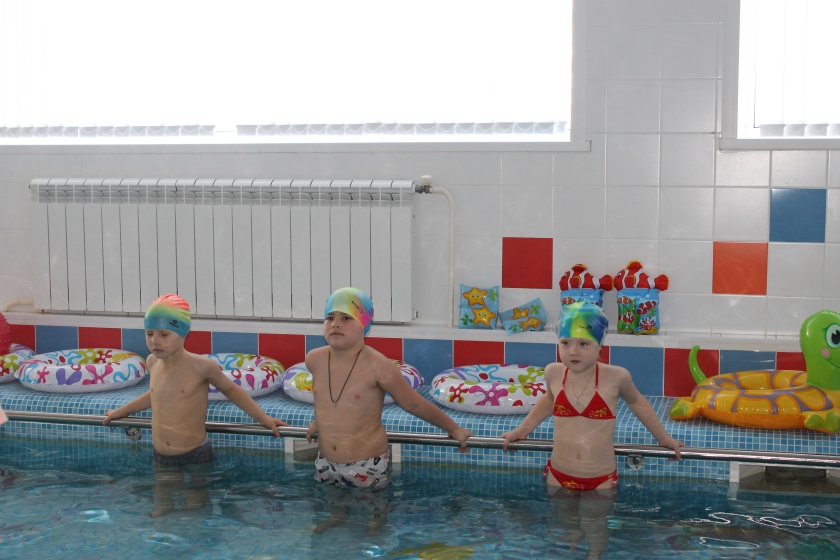 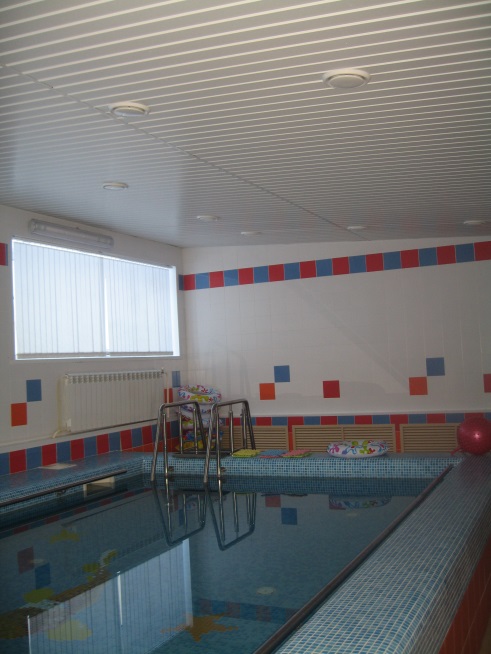 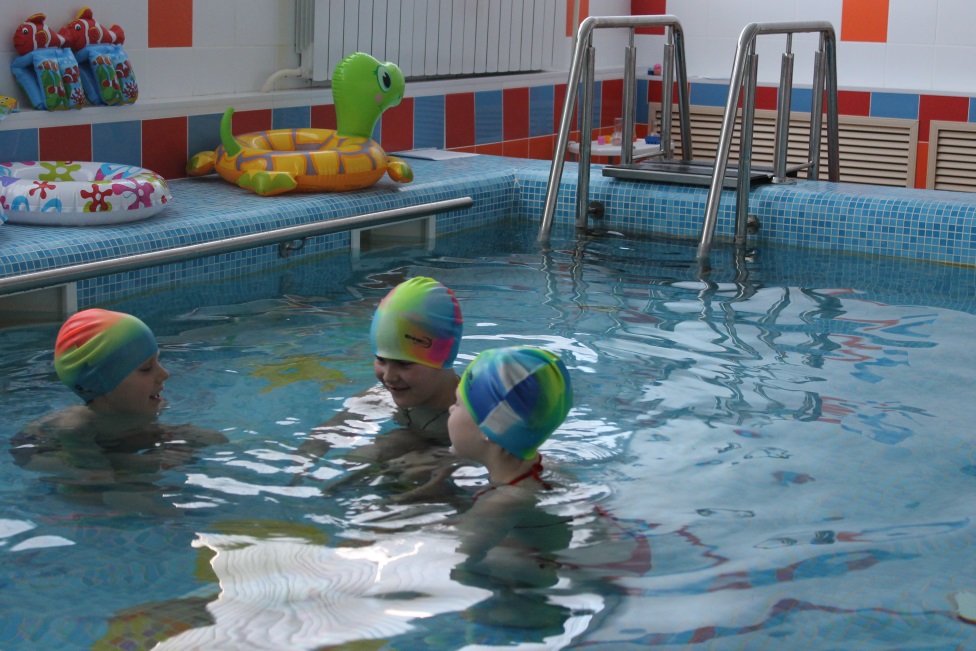 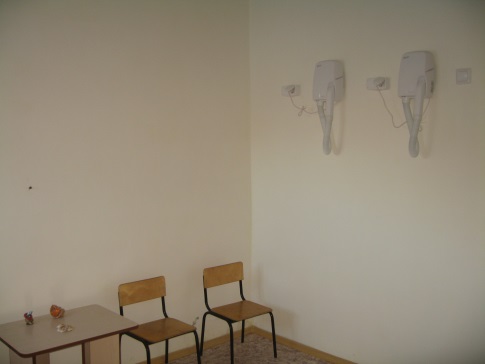 Тренажерный зал
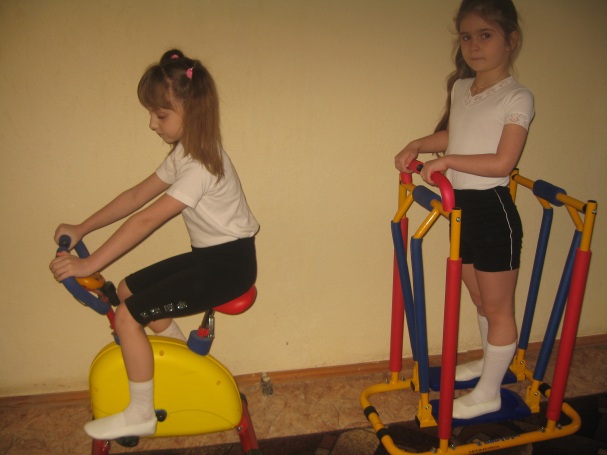 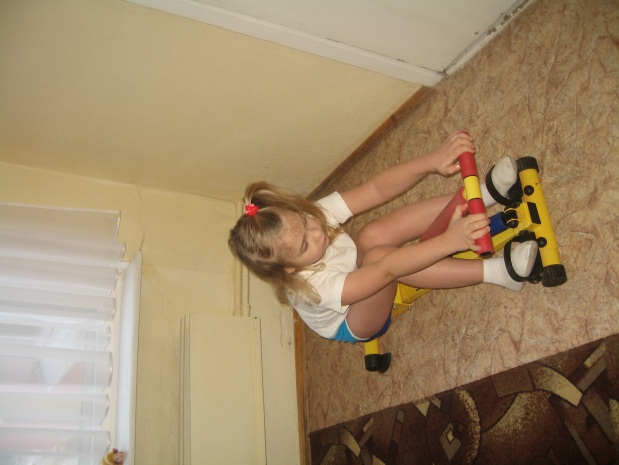 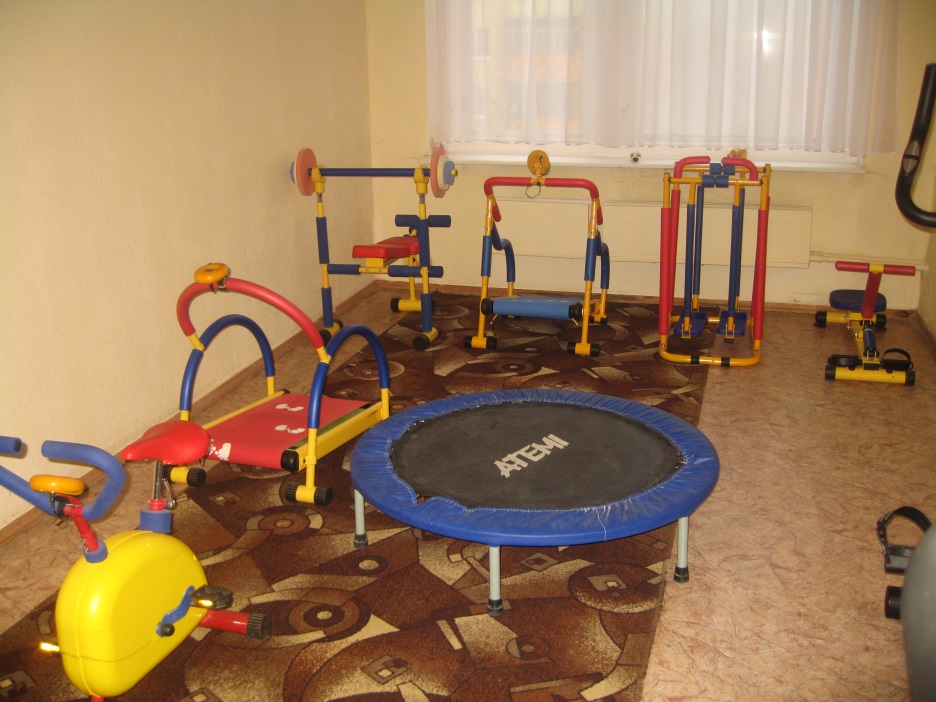 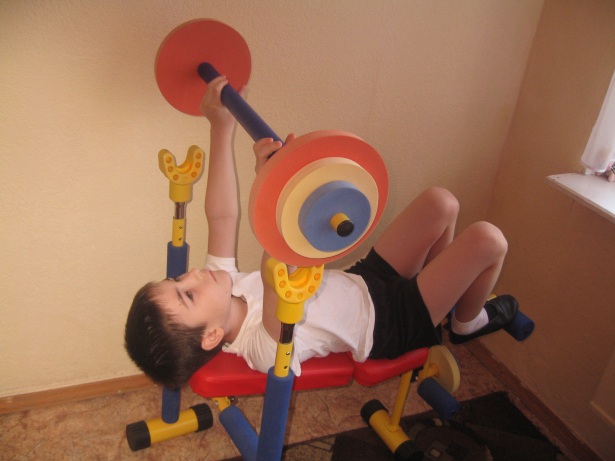 Медицинский кабинет
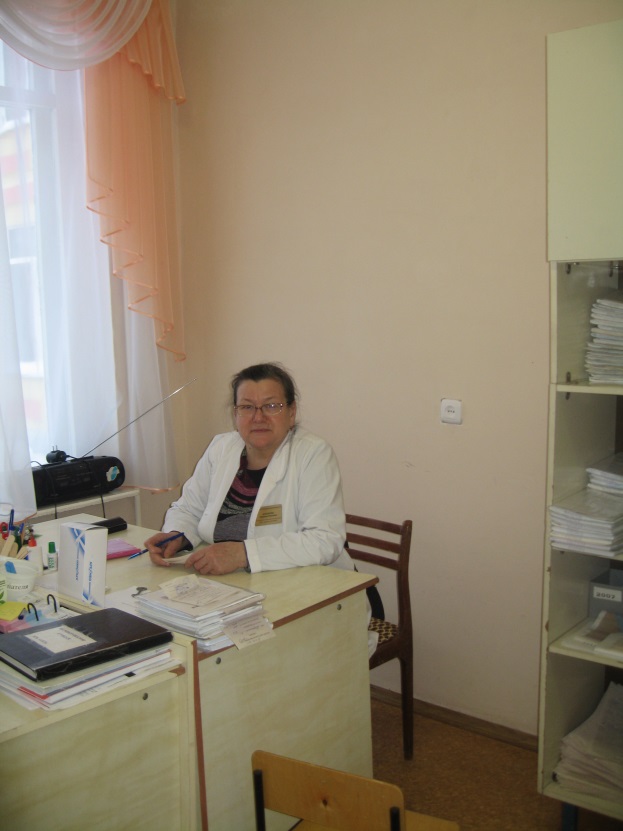 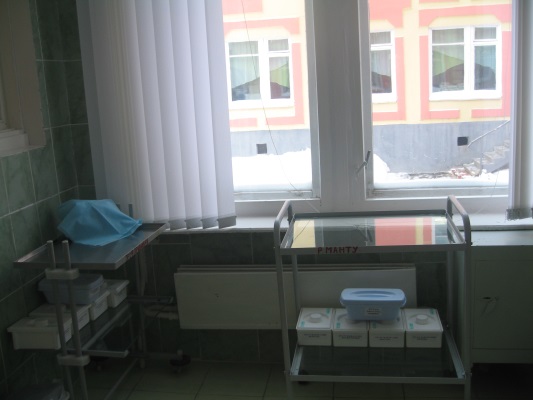 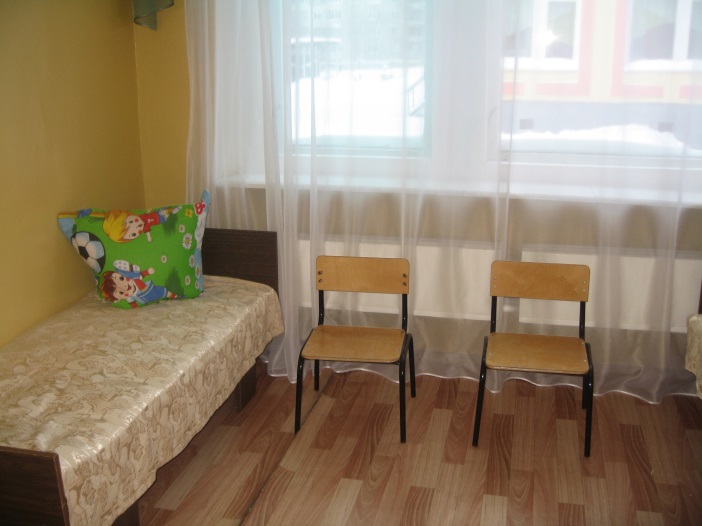 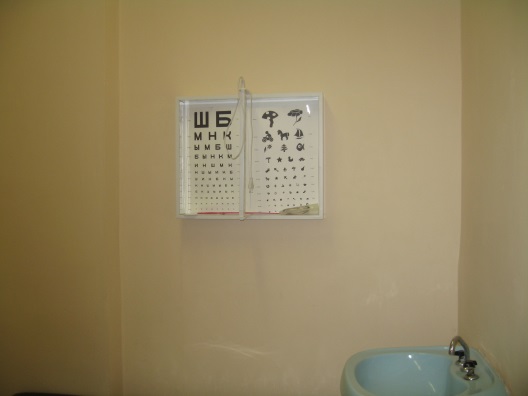 бухгалтерия
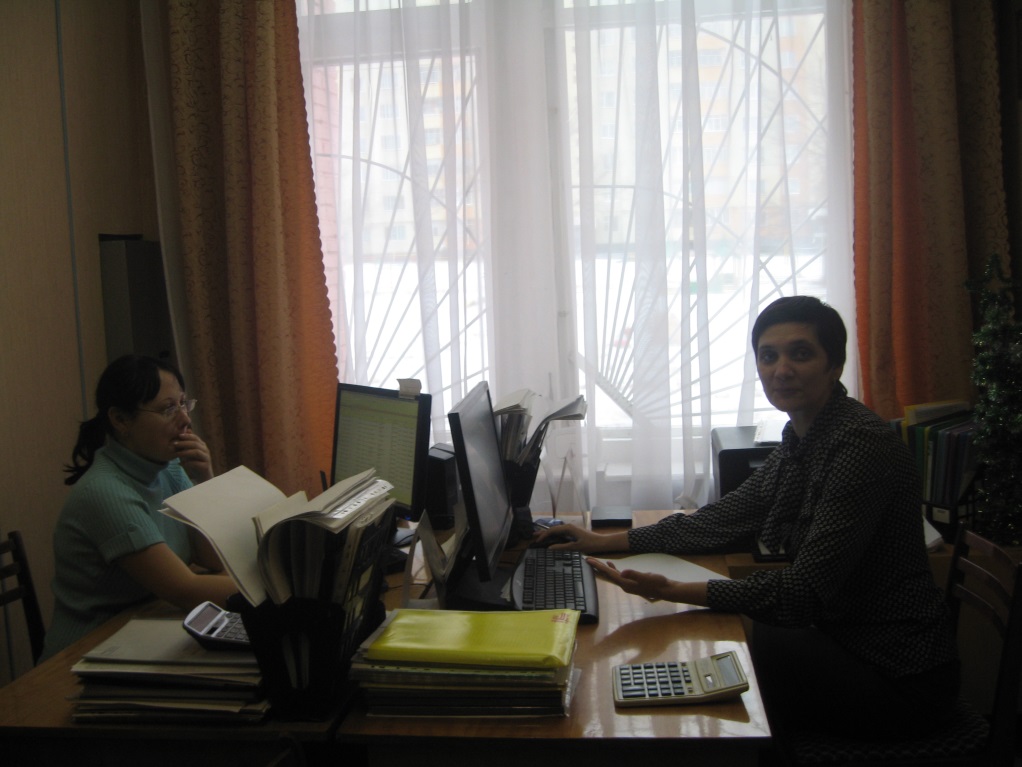 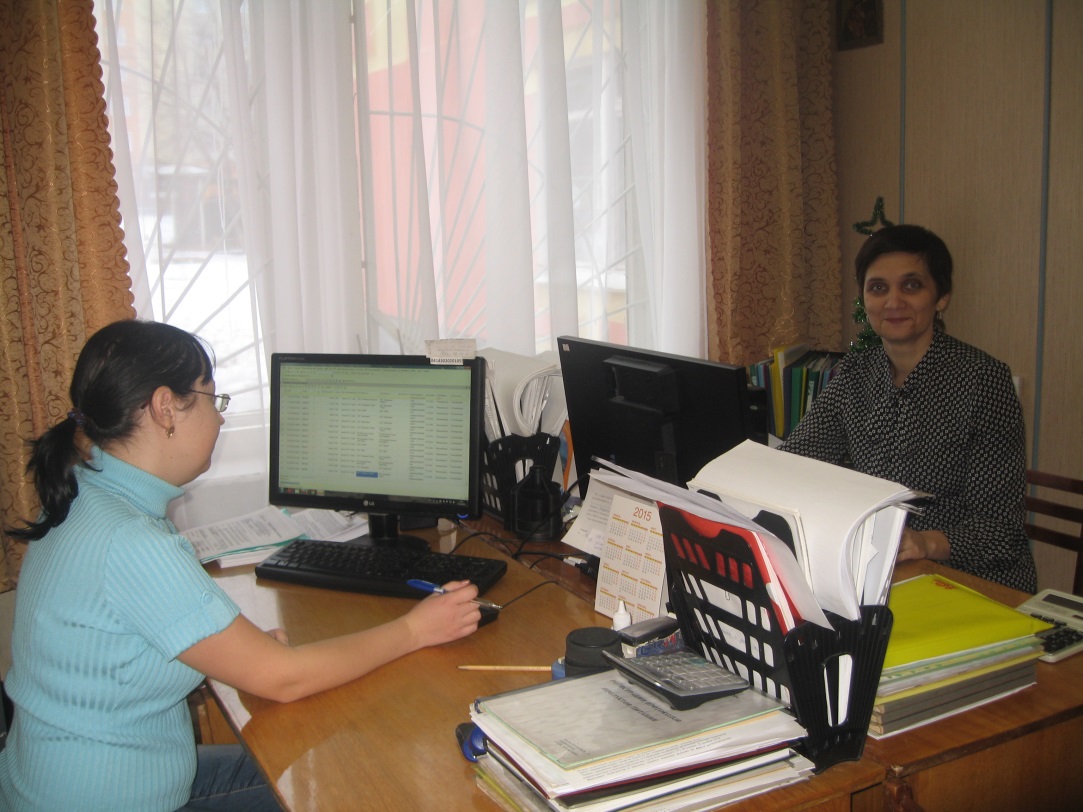 Кухня
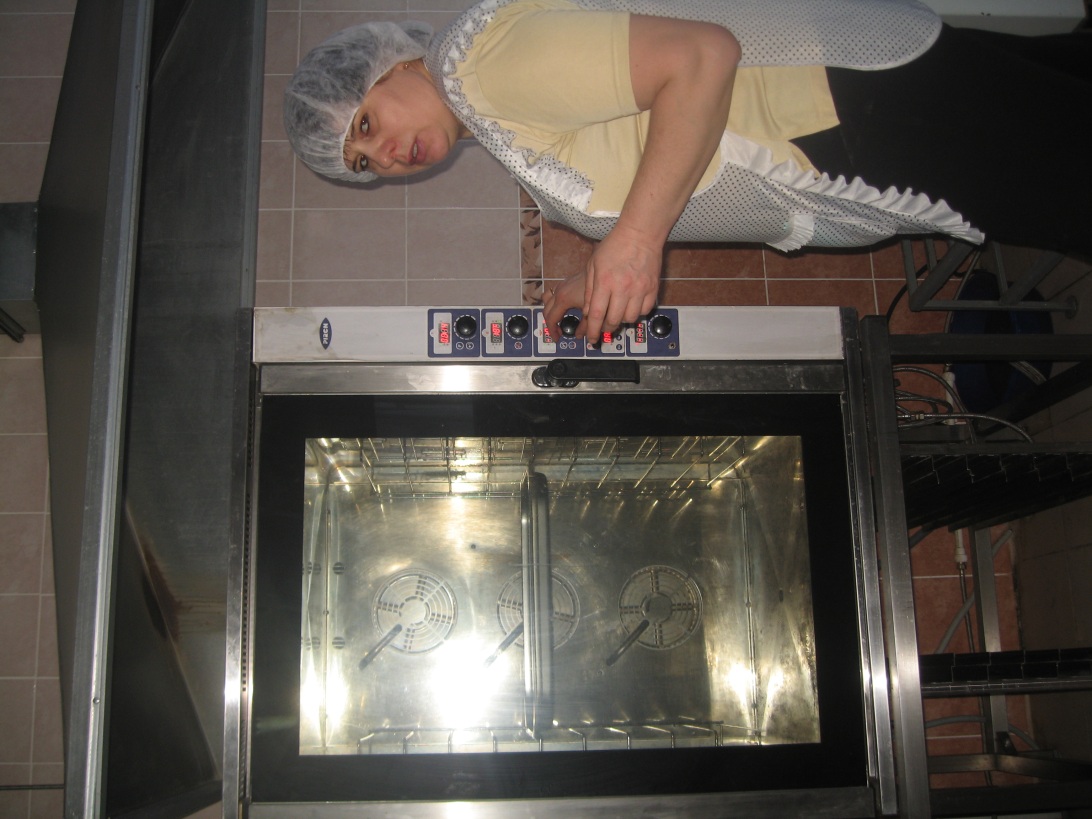 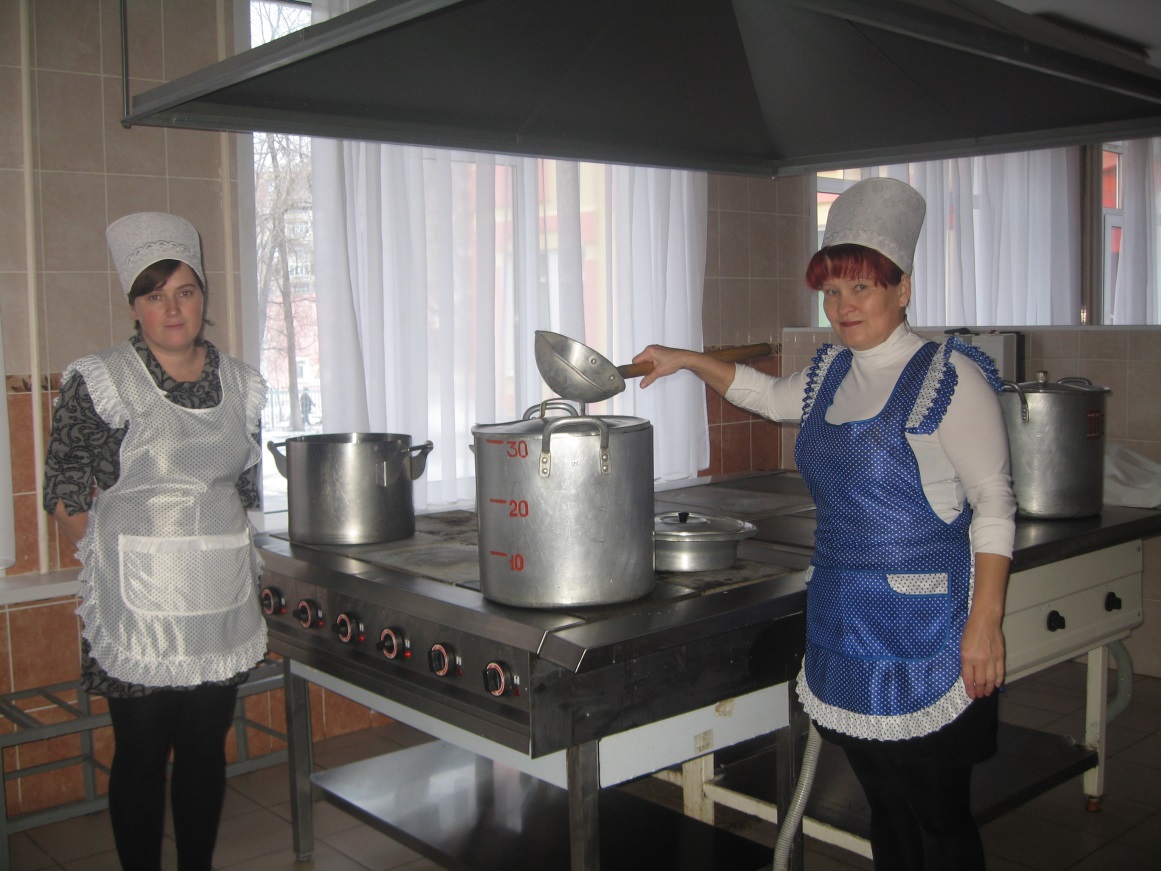 Кабинет заместителя заведующей по АХР
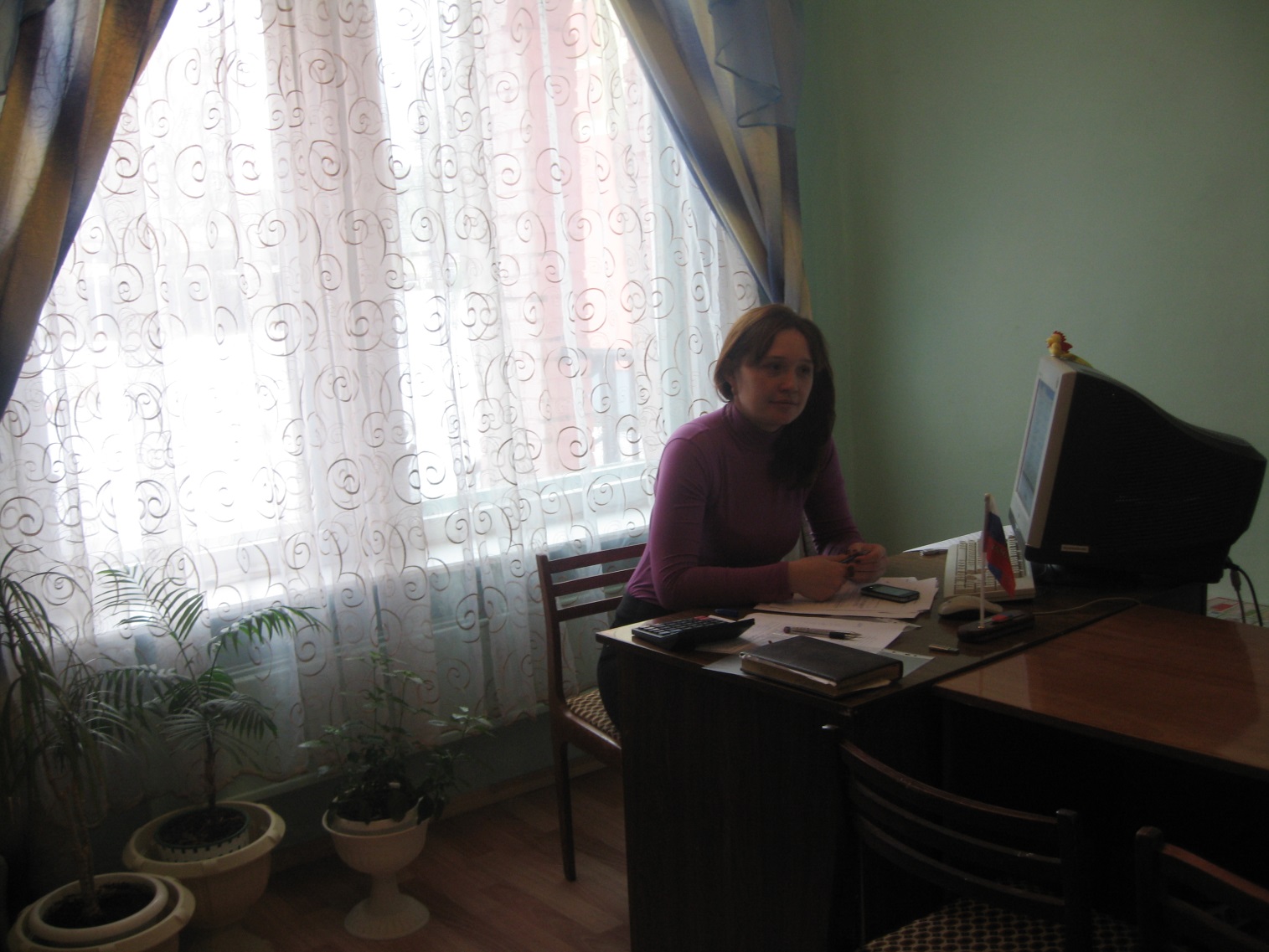 прачечная
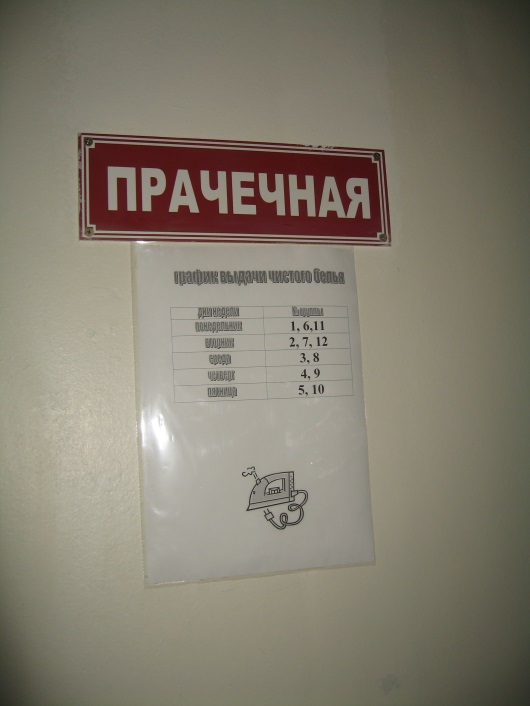 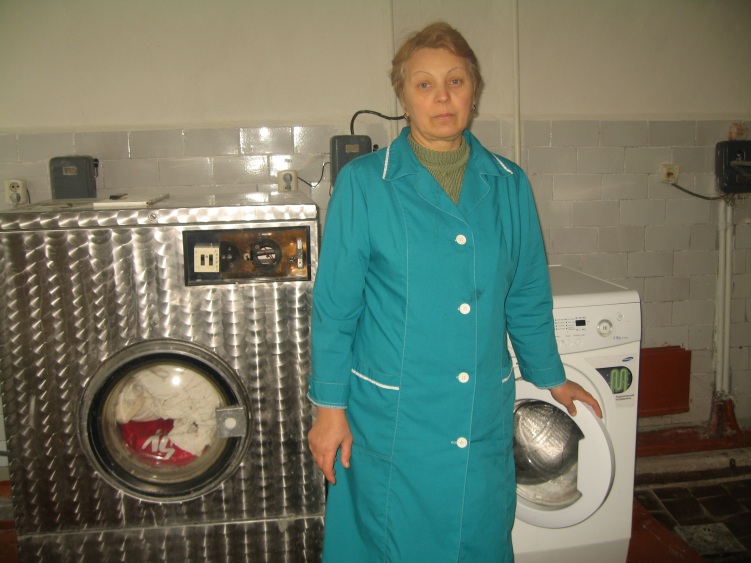 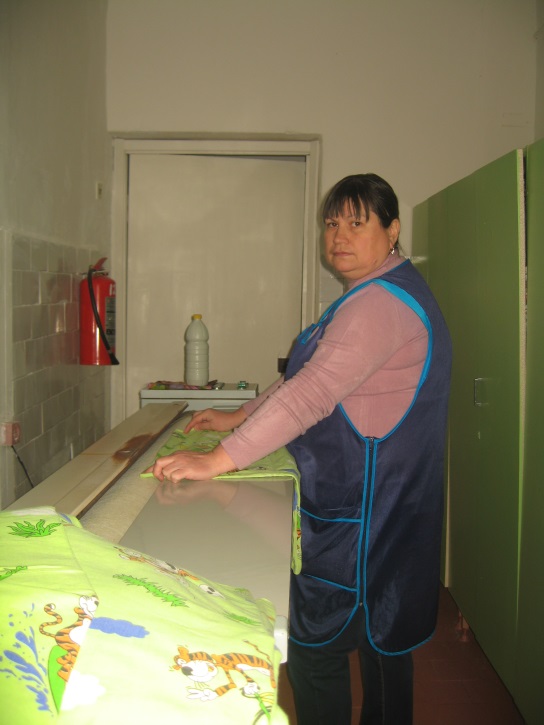 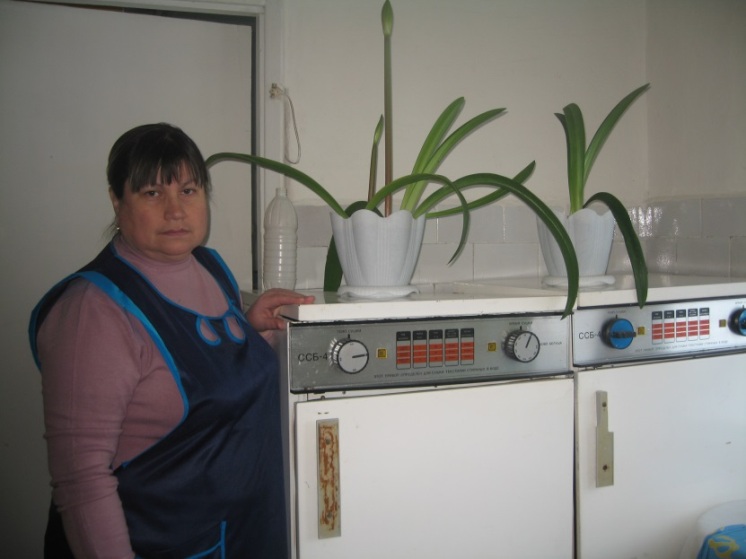 Фойе и коридоры
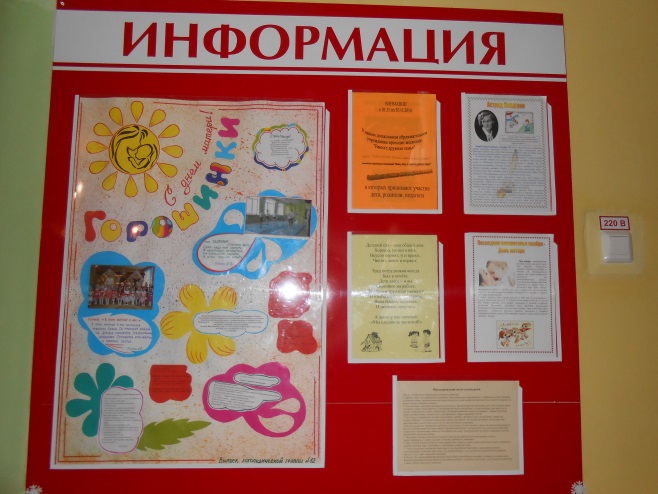 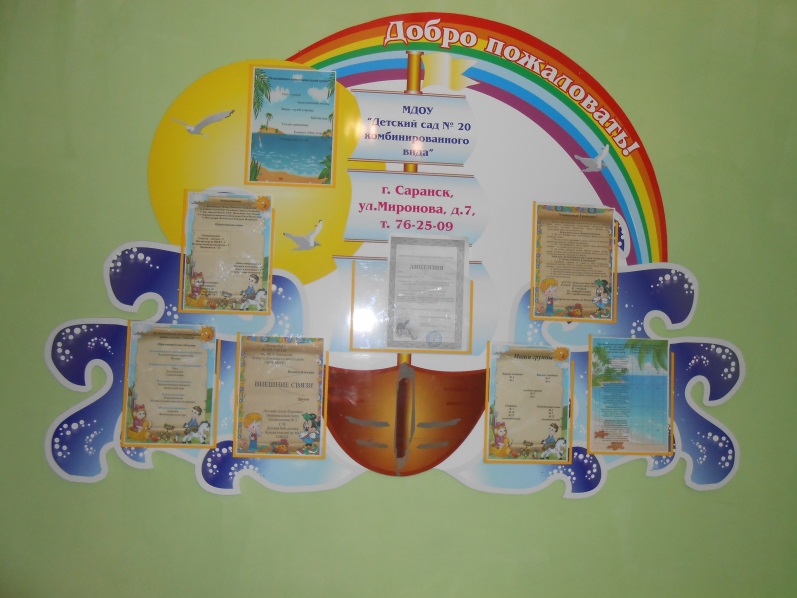 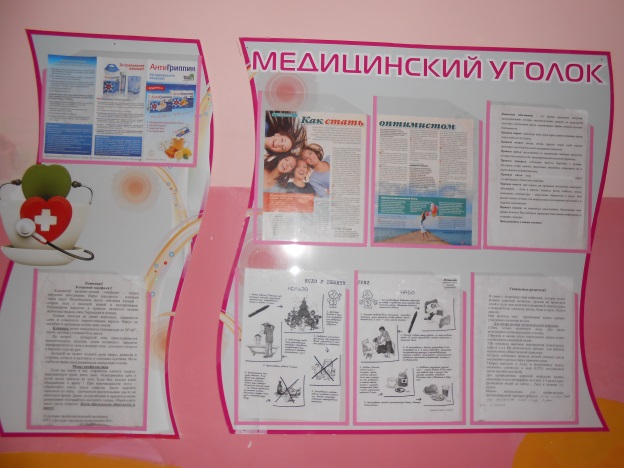 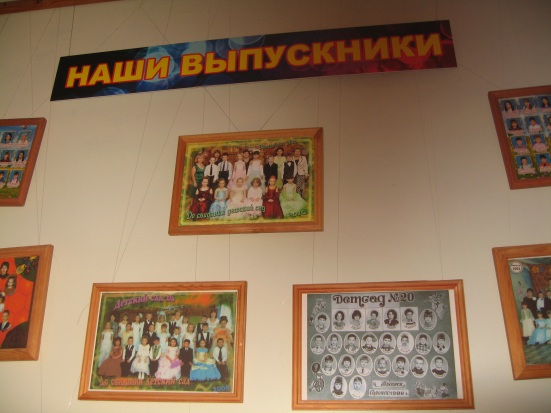 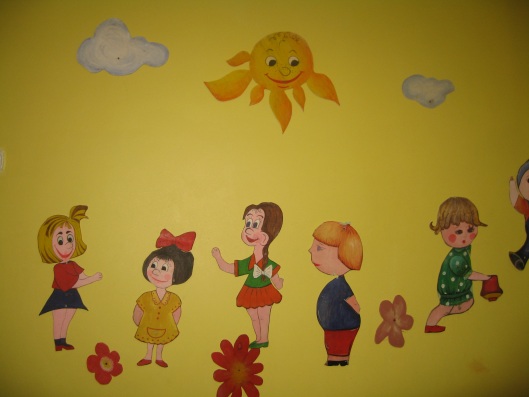 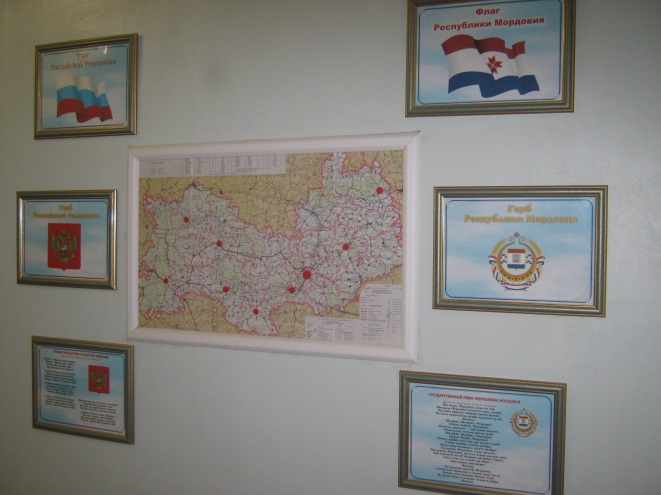 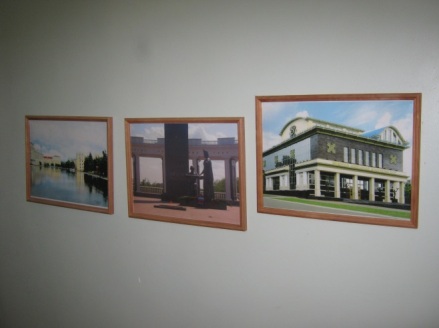 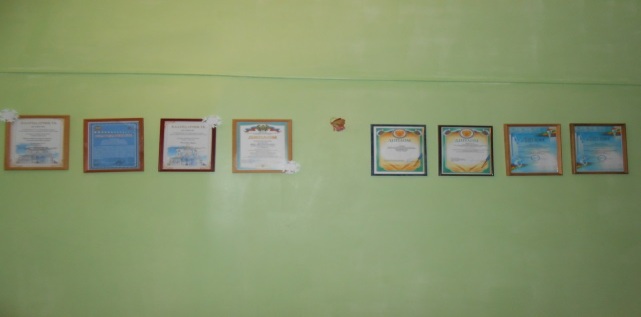 Дополнительные помещениямузей старины
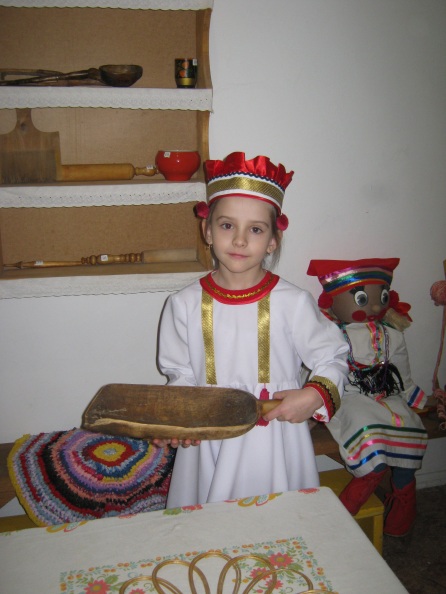 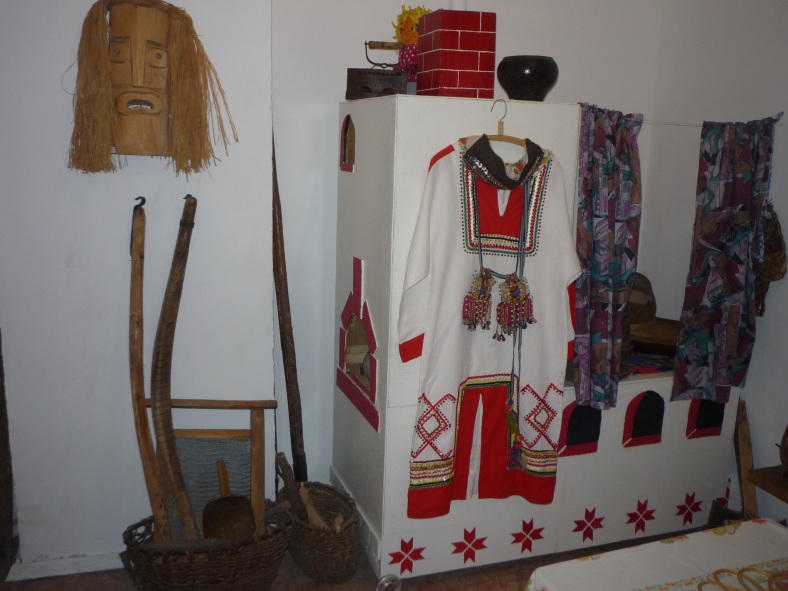 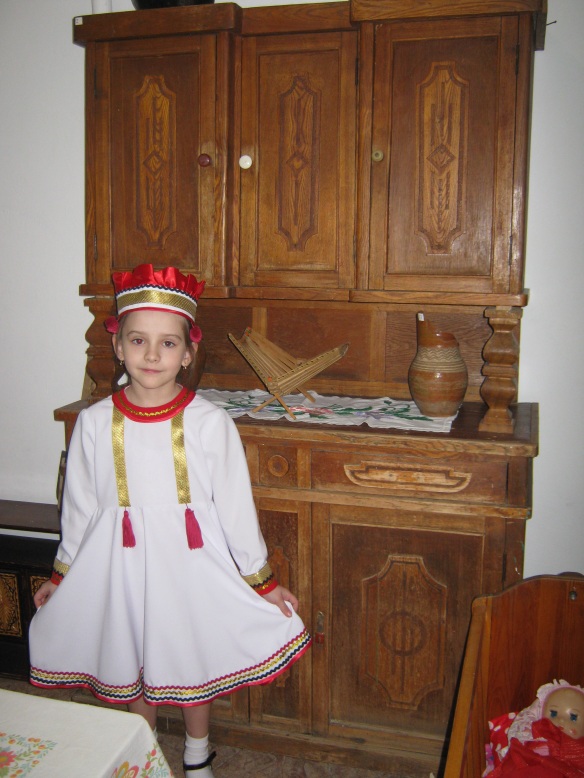 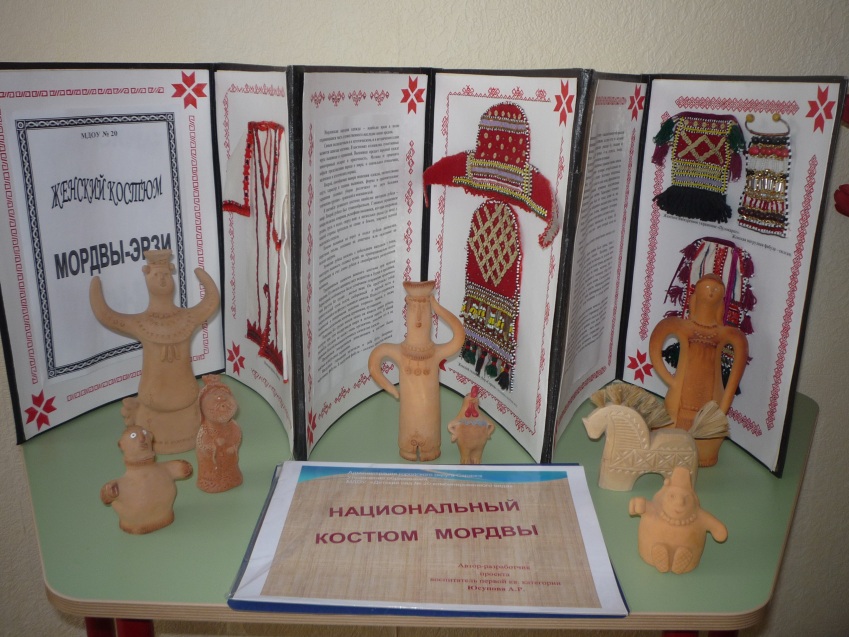 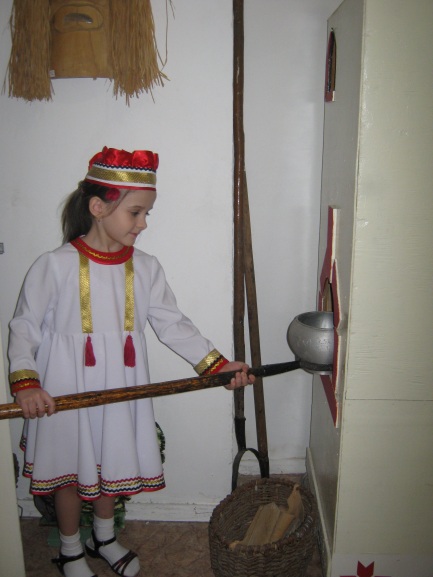 Комната «Наш город», зона пдд
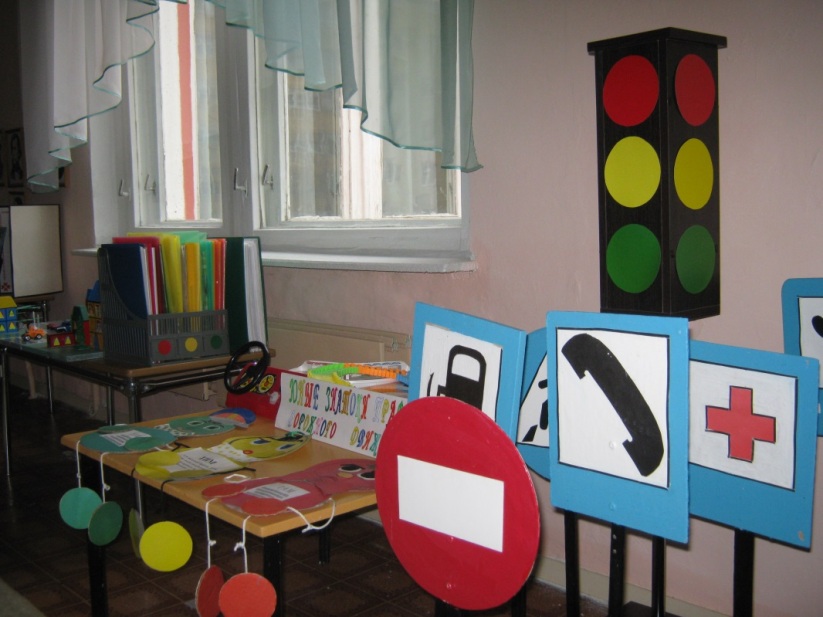 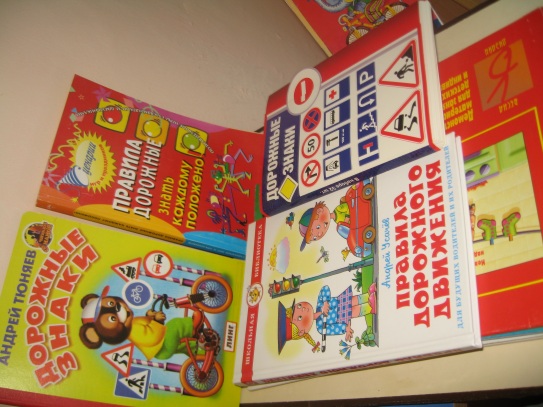 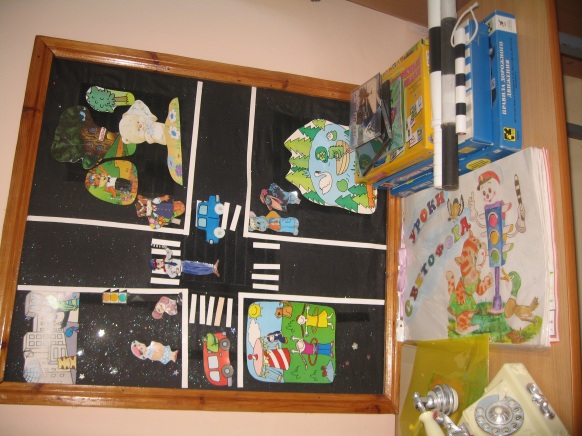 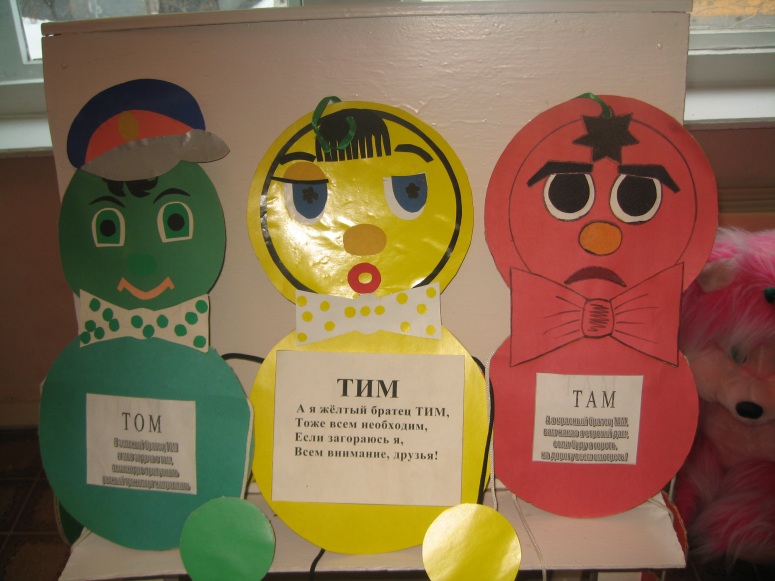 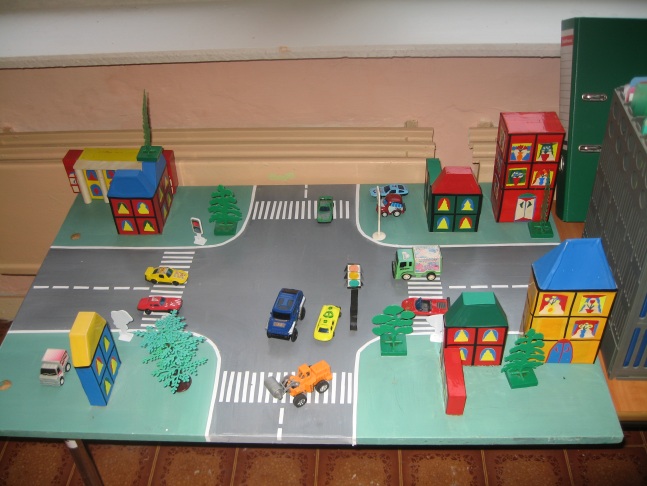 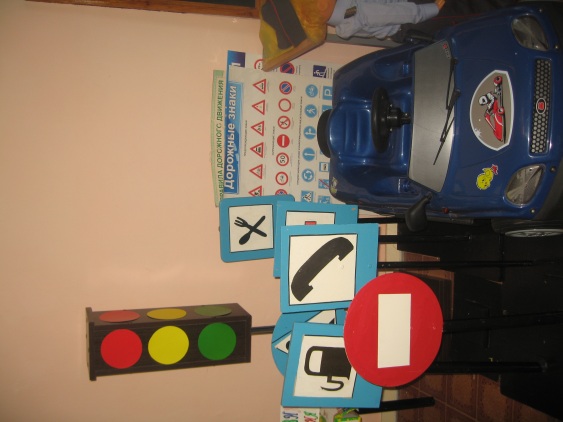 Экологическая зона
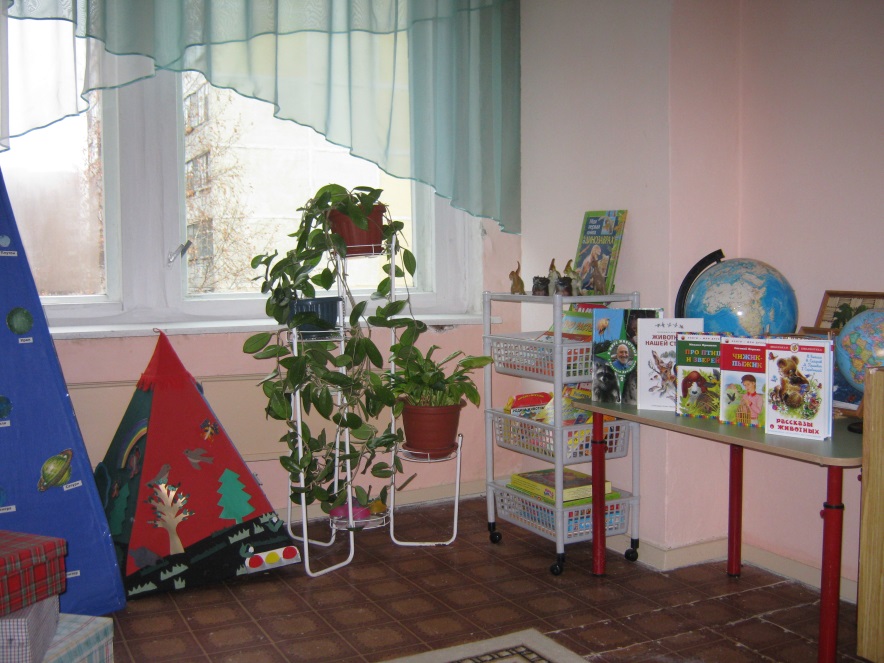 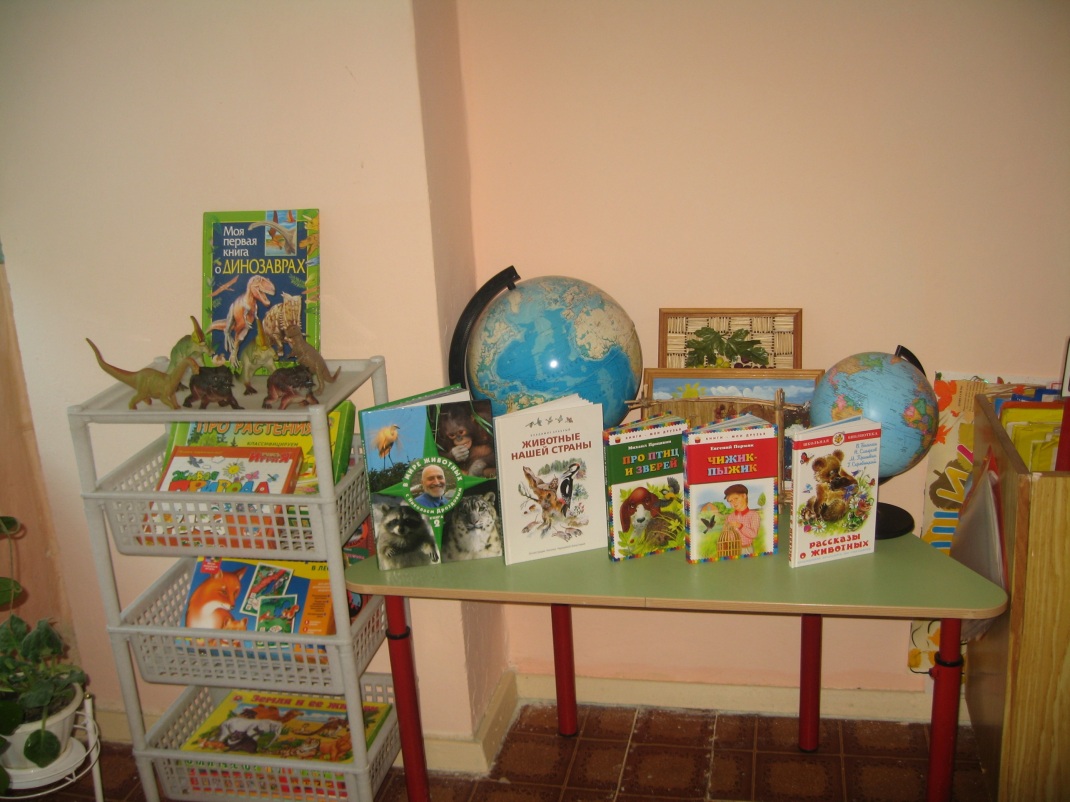 Театральная зона
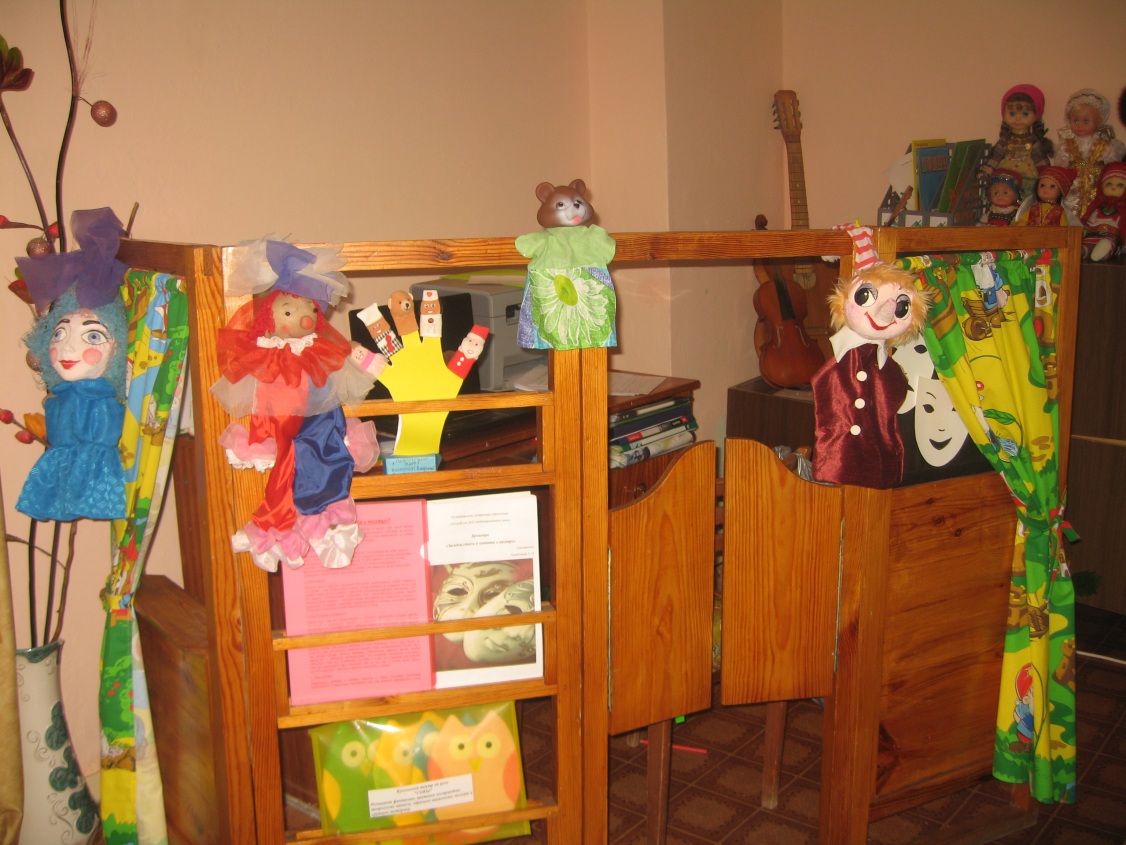 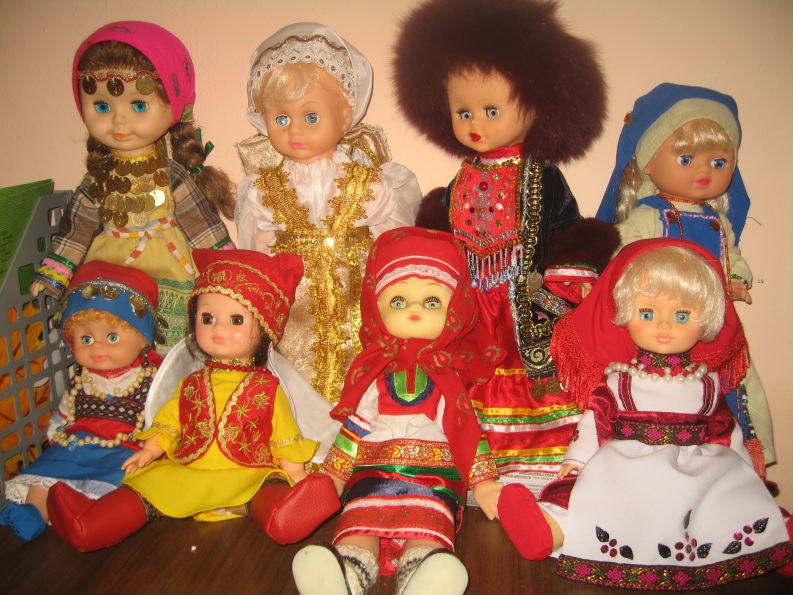 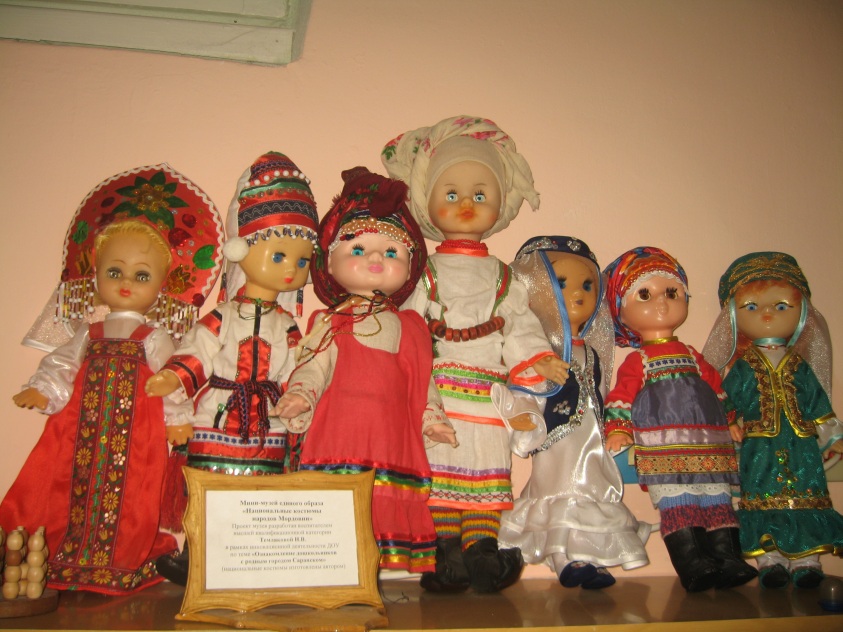 Библиотека
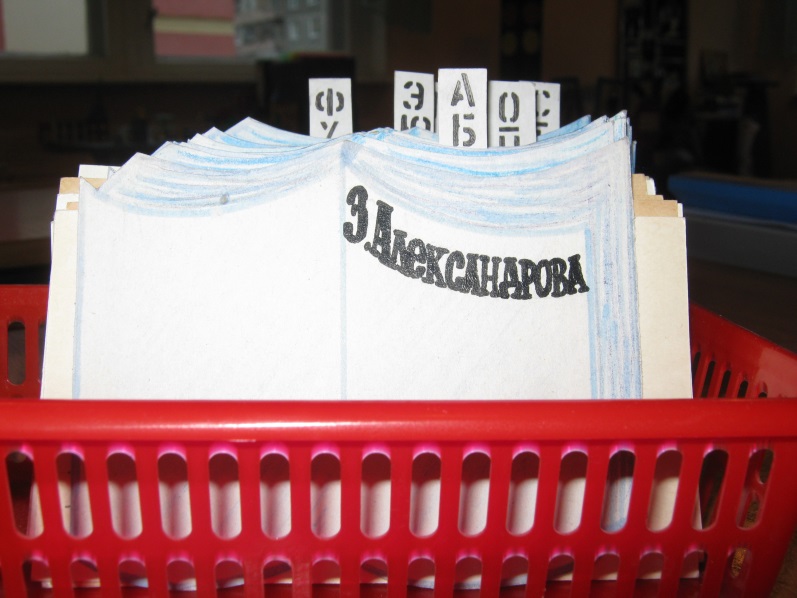 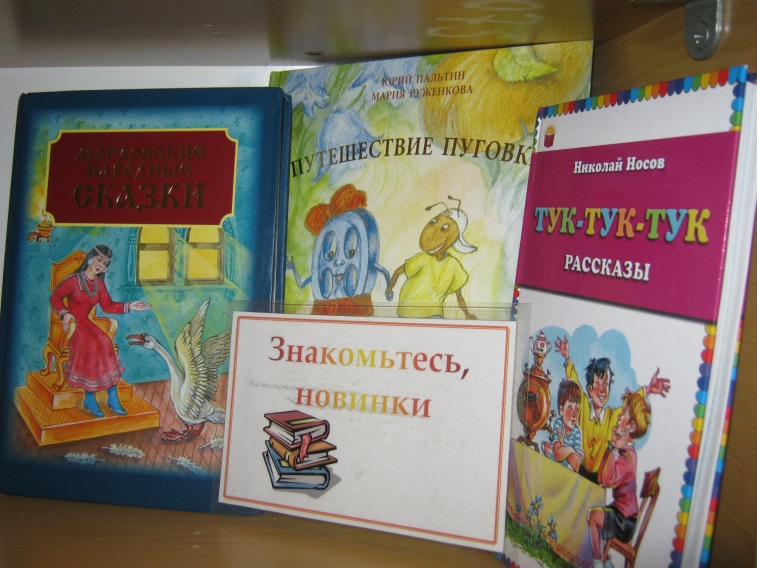 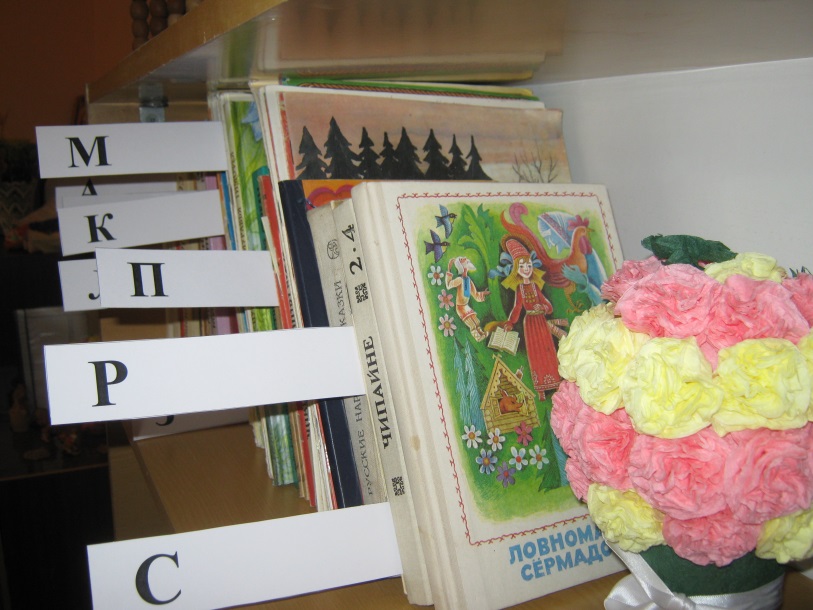 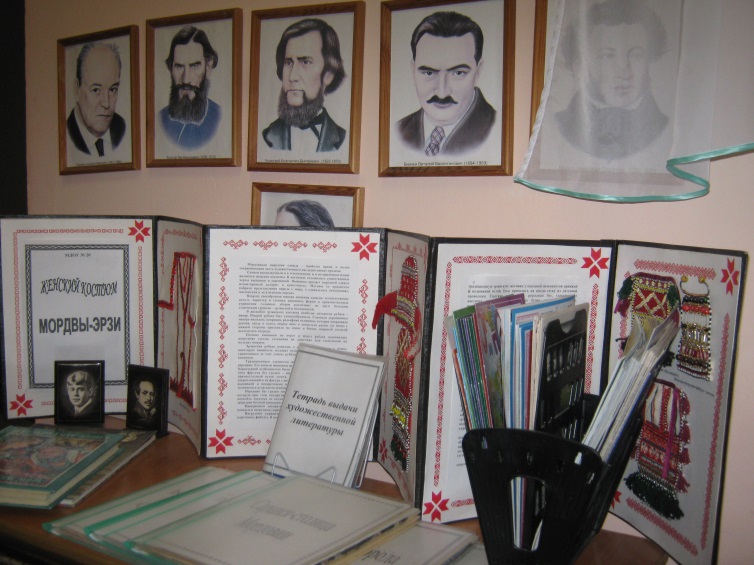